附件1
2023.9 - 2024.3
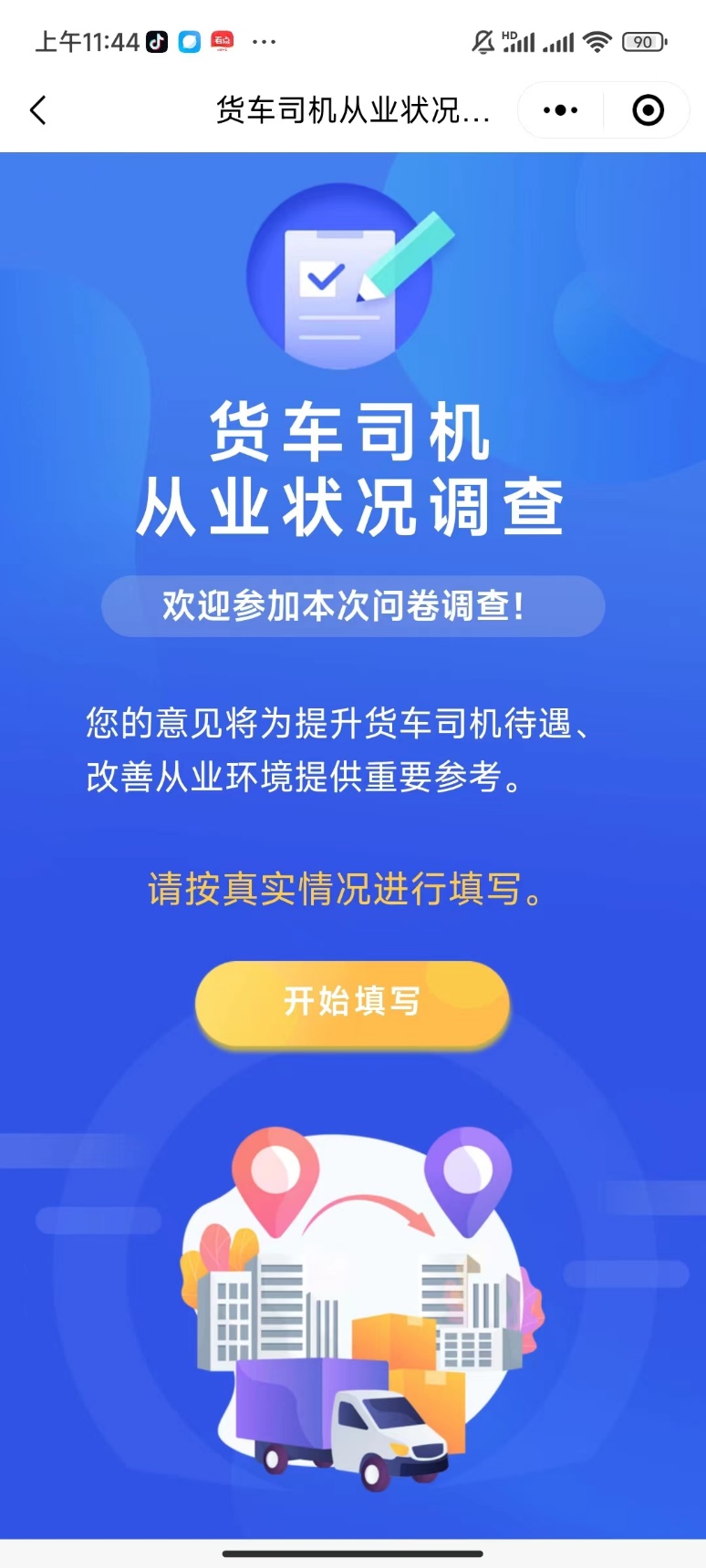 基本情况
2023年9月15日起，通过网络问卷形式开展货车司机从业状况调查，重点对货车司机的收入、从业、个人、家庭、健康等情况进行了调研。

截止2024年3月15日，共收到1734份实名认证货车司机填写的调查问卷。其中来自“蜀道畅”微信小程序的1655份，来自四川交运集团下属企业的79份。

通过“蜀道畅”微信小程序参与调查的货车司机中，1264人为省内从业，391人在省外从业。
货车司机从业状况调查
参与调查的货车司机对收入的满意度总体偏中下水平。
认为收入一般的货车司机约占39.68%，对收入不太满意的约占31.6%。对收入非常满意和比较满意的货车司机约占14.94%，与对收入非常不满意的司机数量基本相当。
本次参与调查的货车司机中，约有45.91%年收入在5-8万元，32.87%年收入在5万元以下，16.55%年收入在9-14万元，年收入高于14万元的仅占4.67%。
参与调查的货车司机，平均年收入约为5.6-8.6万元。
收入满意度
年收入水平
货车司机从业状况调查
参与调查的货车司机中，约有65.84%的货车司机每月工作天数在25天以上，19.39%的司机每月工作天数在20-24天，14.77%的司机每月工作天数在20天以下。
参与调查的货车司机，平均每月工作天数约22-27天。
本次参与调查的货车司机中有77.57%每天工作时长在8小时以上。其中43.89%每日工作8-12小时，19.43%每日工作14小时以上。
参与调查的货车司机，平均日工作时长约9-11小时。
每月的工作天数
每天的工作时长
货车司机从业状况调查
本次参与调查的货车司机中，年龄分布在30-45岁的最多，占参与调查人数的56.4%；45岁以上的其次，占约37.08%。30岁以下货车司机仅113人，占约6.52%。
参与调查的货车司机中有48.1%从业年限在10年以上。
从业年限4-10年的货车司机占约34.72%。
从业年限在3年以下的新货车司机较少，仅占约17.18%。
从业年限
年龄分布
货车司机从业状况调查
货车司机的主要从业形式为企业聘用（签订劳动合同）、个体货运（自车自营）和私人（车主）雇佣，分别占39.91%、27.62%、20.99%。
参与调查的货车司机中，牵引车和重卡驾驶员比例最高，其中牵引车驾驶员占约49.83%,重卡驾驶员占约28.03%，中卡、轻卡等其它车型驾驶员占约22.14%。
从业形式
驾驶车型
货车司机从业状况调查
本次参与调查的货车司机有1076人认为存在货源不稳定的问题，占约62.05%，认为单边货源稳定的占约25.49%，双边货源稳定的约12.46%。
参与调查的货车司机中有935人曾使用过网络货运平台“找货”，占比约53.92%；未使用过网络货运平台的司机约占46.08%。
双边货源稳定问题
网络货运平台使用情况
货车司机从业状况调查
本次参与调查的货车司机有44.29%是通过贷款方式购买货运车辆，余下55.71%的货车司机未使用贷款买车。
在通过贷款方式买车的货车司机中，每月还贷金额在1万以内的约60.03%，每月还贷金额1-2万的约36.59%，每月还贷额2万以上的约3.38%。
贷款买车情况
每月还贷情况
货车司机从业状况调查
参与调查的货车司机中，党员货车司机占约22.09%，非党员货车司机占约77.91%。
本次参与调查的货车司机中，仅10.03%有大专或以上学历，约43.83%受教育程度在初中及以下，约46.14%具有高中或中专学历。
受教育程度
政治面貌
货车司机从业状况调查
本次参与调查的货车司机中，九成以上为已婚，共1571人，占比约90.6%。
参与调查的绝大部分货车司机(约98.34%)育有子女，其中仅有一个子女的约占41.76%，51.11%有2个子女，有三个及以上子女的约5.47%。
生育子女数量
婚姻状况
货车司机从业状况调查
本次参与调查的货车司机约有80.57%购买了基本医疗保险，约14.88%的司机未参保，4.55%不清楚自身参保情况。
参与调查的货车司机中约有64.42%购买了基本养老保险，约31.2%的司机未参保，4.38%不清楚自身参保情况。
养老保险参保情况
医疗保险参保情况
货车司机从业状况调查
参与调查的货车司机中，70%以上反映受腰痛和颈椎病困扰，45%以上遇到胃病问题，因职业特点，肩周炎、前列腺炎的比例也相对较高。
本次参与调查的货车司机中有39.5%每年进行一次健康体检，体检随机无规律的司机占约29.64%，从不参加体检的有321人，占比18.51%。
参加健康体检的频率
困扰货车司机的疾病(多选)
货车司机从业状况调查
未来是否计划继续从事货车司机职业
参与调查的货车司机中：

约有52.58%表示会长期从事货车司机职业；

约31.63%表示两到三年后不再从事；

约15.79%表示很快将不再从事货车司机工作。